アポ電にご注意を！！
社協を名乗る“アポ電詐欺”にご注意ください！
「社会福祉協議会」を名乗る“アポイントメント詐欺”が、大分県内で多発してます。
今後被害が拡大する可能性がありますので、十分に注意してください。
◆ 7/6以降、県内各地で不審電話が発生中です。
◎7/6(土)　宇佐市内　
◎7/8(月)　臼杵市内
◎7/11(木)　杵築市・中津市内
◎7/12～現在　杵築市内
◎7/16～現在　玖珠町内、◎7/23　国東市内　・・・
現在16件発生！
今後も注意が必要です
◆ 今回の電話の特徴
◎午前10時まで、また15時以降(夕方)に発生
◎「社協のハマダ」と名乗る中年男性からかかってくる
　　※名乗らない場合もあります。
◎高齢者が自宅にいる時間帯を狙っている
◎困りごとやお金に心配ないか、預金残高等を聞いてくる
◎優しく丁寧に話をするため話をしてしまいやすい
◆ このような電話がかかってきたら・・・
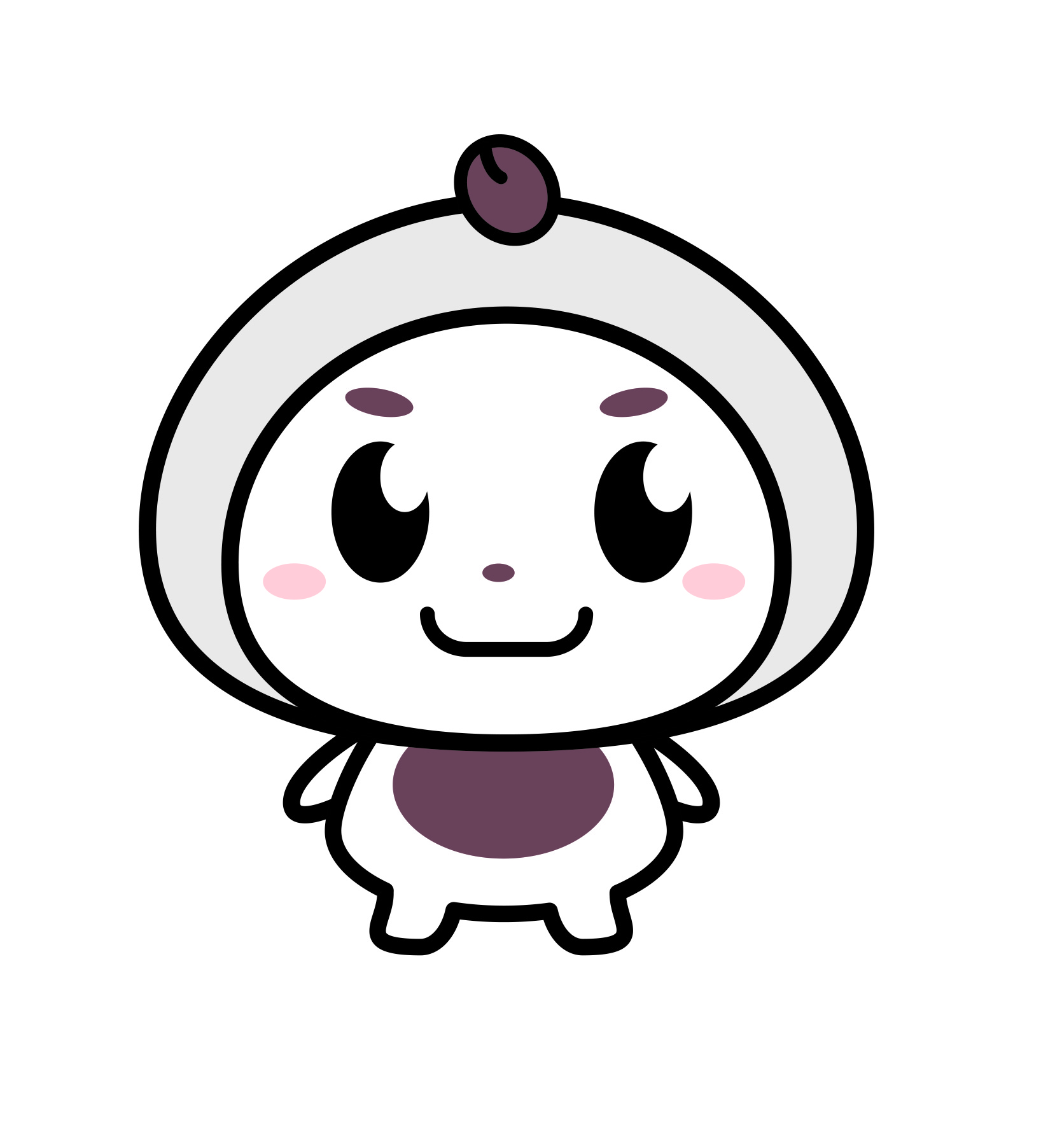 まずは警察に連絡を。
少しでも「怪しい」と思ったらすぐに電話を切る！！
そして最寄りの社協、行政に連絡してください。
○○○社会福祉協議会　⇒電話：
○○○役所○○福祉課  ⇒電話：
大分県社会福祉協議会　⇒電話：097-558-0305